1．Pemesanan
2．Email konfirmasi pesanan.
3．Pembayaran
4．Konfirmasi pembayaran dan email pengiriman
5．Barang sampai tujuan
Silakan melakukan transfer ke rekening tujuan yang sudah disiapkan. Mohon maaf, untuk biaya charge ditanggung oleh pembeli.
Alur Pembelian
Setelah konfirmasi pembayaran, kami akan menginformasikan tanggal pengiriman
Kami menerima pemesanan 24 jam.
Dalam 2 hari kerja kami akan mengirimkan email konfirmasi dan cara pembayaran.
Silakan konfirmasi isi barang.
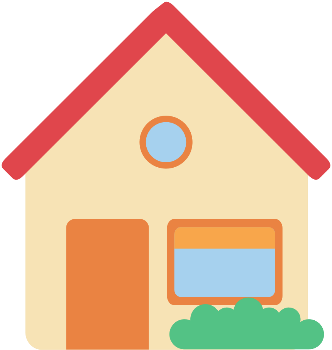 01
02
03
04
05
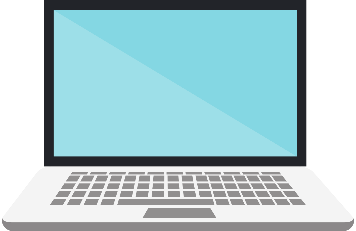 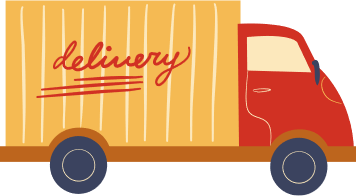 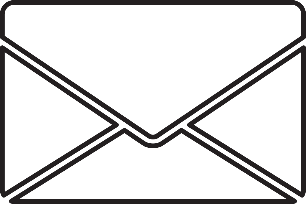 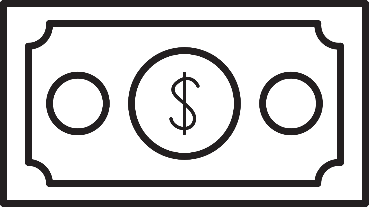 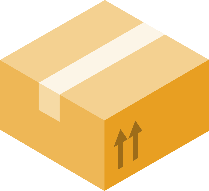